Commissioner Roles
Nick Newman/Lloyd
Executive Director
Tennessee Association  of Utility Districts
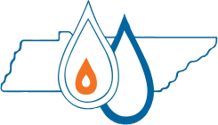 1
[Speaker Notes: Some of your boards could be different but I tried to not discuss too may specifics and more general]
Experience with Boards
MLGW
Five Member Board
Thirteen Member City Council
TAUD
Thirteen-member Board
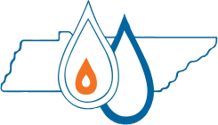 2
Experience on  Boards
Habitat for Humanity
YMCA Millington and Metro
Water Wastewater Financing Board
Tennessee Board of Utility Regulation
Tennessee 811 Board
TAUD Board
Surf Club
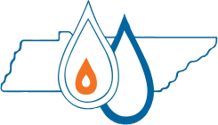 3
[Speaker Notes: Nick what the heck you know about being on a board]
Audience Survey
Board Members?

Utility Leaders?

TAUD Board Members?

Early for Lunch?
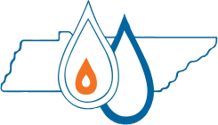 4
-----------Disclaimer------------
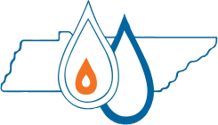 5
[Speaker Notes: Gonna try and have a little fun with this.  Please don’t take any of this personal.  Pretty straight forward information but want feedback and tell some stories from my experience]
The Perfect Board
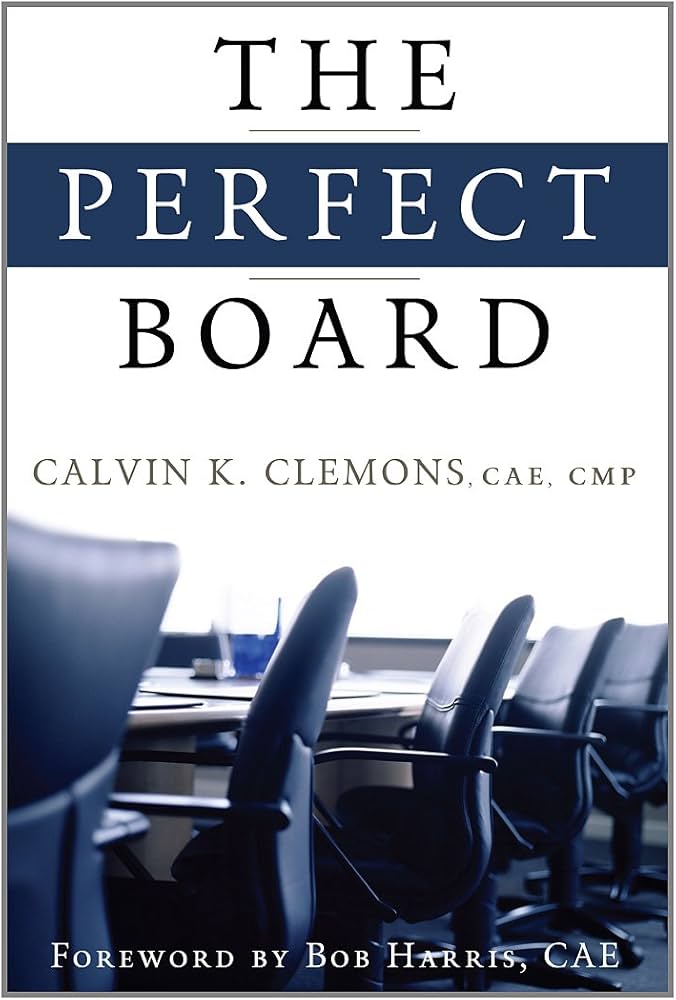 By Calvin K Clemons

Written in 2011

TN811 – Bill Turner
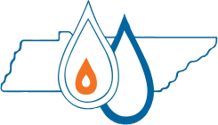 6
[Speaker Notes: Reference, Short concise information

Was going to buy them but you cant
Audiobook on amazon]
Organizations and Boards
Organizations fail sometimes to realize their potential because of the individuals elected or appointed to lead just plain don’t know how.
No one goes to school for this
Most people have good intentions but really not sure how to react with leadership
Being a board member is a job. Proper preparation is a must.
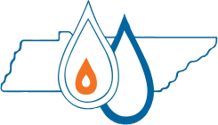 7
[Speaker Notes: When I was placed on the Board for TAUD in 2011 Bob came to me and said you are on the board.]
The Perfect Board Manual
A set of precepts and ideas that enable people to work together Effectively, Efficiently and harmoniously to achieve the goals of the organization.
There are 50 in the book.
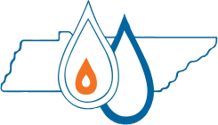 8
[Speaker Notes: Good quick and easy to read descriptions and definitions of the 50 topics
Were gonna run through all 50, 2 minutes per topic should be good.]
Topics Not Covered Today
Do It Right
Leadership
Conflict of Interest
Delegation
Care of Property
Honesty
Quorum
Board Size
Rules of Order
The Ayes Have It
Voting
Ballot
Consensus
Minutes
Bylaw
Tax Exempt Organizations
Compensation
Excess Compensation
Reimbursement
Recognition
Indemnification
Director Insurance
Antitrust Consideration
Volunteer Protection
Audit Committee
Forbidden Fruit
Executive Committee
Orientation
Resources
Report Card
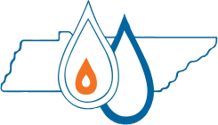 9
[Speaker Notes: Honesty
Compensation
Additional competition
Board size
Forbidden Fruit]
Topics  Covered Today
Loyalty
Obedience
Care
Obligation
Confidentially
Competency
Respect
Unity
Willingness
Open Minded
Paradox of Leadership
Diversity
Meetings
Meeting Attendance
Public Scrutiny
Sarbanes-Oxley Act
Lawyers
Executive Committees
The Abilene Paradox
Strategic Planning
Technology
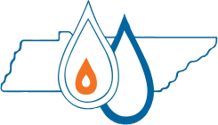 10
[Speaker Notes: 21 we will cover.  If we get to the all.  I did my favorites first]
Loyalty
Director must put aside individual’s interests: this includes consideration for the Director’s family, friends, associates, other organizations and all above, the Directors employer.
Must put on the hat of the organization and all other hats should be removed
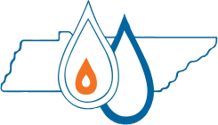 11
[Speaker Notes: Now I know this is can be a tough one to start out on.  Board members are typically tied to a community and there are a lot of influences on them

GM’s:  What is the most embarrassing thing that has happened in a Board Meeting]
Loyalty
Board member pulled out a water design of a water main extension my team designed to a church.
Tried to redesign it in the meeting.
Electric Restoration Procedure
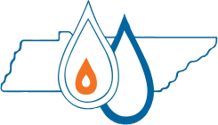 12
[Speaker Notes: He was a very connected lawyer in Memphis.  Very influential church,.  Turned into a circus pretty quickly]
Obedience
Must know and follow the letter and spirit of its governing documents 
Articles of Incorporation
Bylaws
Policies
Special orders
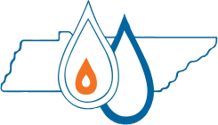 13
Care
Must attend meeting, be informed, make reasonable decisions, and see to it things get done.
It’s your duty to be fully aware of the Board’s issues and actions.
Directors need to read, review and study materials pertaining to each issue.
Decisions must be correctly and filed
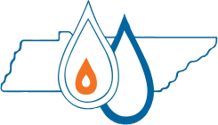 14
[Speaker Notes: Just must be informed
Board members must be prepared
Nothing tougher for a organization to try to get things done if board is not up to speed
Inversly as a GM you need to have your stuff together when going to a board meeting]
Obligation
Lead  and care for the Organization.
Must use sound judgement, prudence and diligence 
Fiduciary responsibility is extremely important	
Spend money like it is their own
Ensure the sound operation of the organization
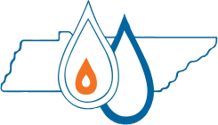 15
[Speaker Notes: Its all about the berjamines
It is the boards responsibility to help equip a organization to ensure sound operation of the organization as a whole]
Confidentiality
Discussions, votes and sensitive data must be protected.
Executive Session
Keep the issues in the boardroom
Revealing confidential information can damage relationships and erode the board’s ability to act.
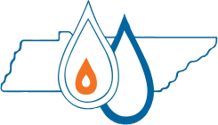 16
[Speaker Notes: Public boards and is public information
At MLGW the Joke was that the union leadership knew the boards decisions in Executive Session before the meeting was over]
Competency
The Selection of competent persons begins with leadership development or nominating committee learning about potential members abilities, background, experience and skills before they become directors.
Get experience of smaller boards prior to larger ones
Not very often a rookie is in the staring lineup on an MLB team
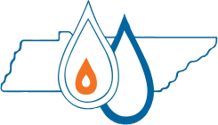 17
[Speaker Notes: Now this does not mean they need to know utilities.  I have worked with very successful boards that come from all sorts of backgrounds where their strengths are utilized.  Only need one lawyer on there though.]
Respect
The human relations equation is critical to working in a successful board.
Respecting others and they will respect you ( most of the time)
Listen
Take notes
Be interested

Sidebar Conversations
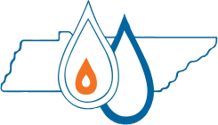 18
[Speaker Notes: Sidebar conversations took on a whole new role for me in Memphis, Walking around talking to other members while I was presenting
GM’s  What is the ugliest thing a board member has said to you?]
Respect (GM)
You are an environmental terrorist, killing the inner-city kids of Memphis
No sir I am killing all of them because we put fluoride in all the water in Shelby County
We are following the city referendum voted on by the citizens in Memphis.  It would take another vote to change that.
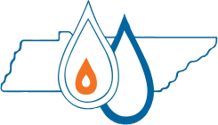 19
[Speaker Notes: Board Members: What is the funniest or ugliest thing said to you as a board member?]
Respect (Board)
Contractor charged 4 hours to replace an electric receptacle in a home.
Mr. Newman you obviously are not informed of electric standards and the amount of work it takes to do electrical work.  I do not have time to teach you.
He might should have done some research
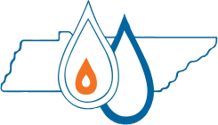 20
[Speaker Notes: Habitat for humanity]
Unity
Board must act as a unit.
If not it will erode and undermine the boards effectiveness.
Debate/Vote in the meeting
Once  a decision is made move on.
Each member should be comfortable expressing their opinion
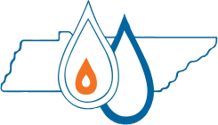 21
[Speaker Notes: Don’t take it out of the board meeting]
Willingness
Willingness to serve.
Put in the time
Preparation prior to meetings
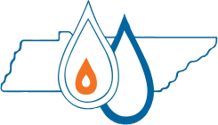 22
[Speaker Notes: I have had board members who have obviously not reviewed the material. Its frustrating.  Now I completely understand the delima behind this.  Some board packets can get huge really quickly. 
 TBOUR]
Open Minded
Become blinded by their own issue or belief.
Unable to let another person to be heard.
Closed minded individuals stifle ideas and suppress innovation.
Opposing  conversations should be encouraged.
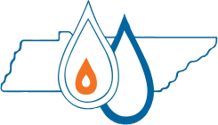 23
[Speaker Notes: Surf Club. Board member came in late and said.  I didn’t hear what he said but it’s a lie.]
Paradox of Leadership
Both the general manager and the board are both expected to lead the organization. 
Conflict between those two can doom relationships
General manager is hired to lead the organization
Conflict can occur because board members can wish to assert their authority or make their mark on the organization.
How to resolve it:
Understanding the expectations of both parties
Both must know what is expected  
Nothing can destroy an organization more than ugly relation between a board and leadership.
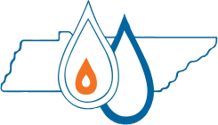 24
[Speaker Notes: In most situations who is the employees of the board?  Written and reviewed

 JENNA 
Now if the leader is not performing and the employees are not being supported the board needs to act.
Needs to be set guidelines on how it done.  
Union shop – employees opportunity]
Diversity
Board of directors represents the members of the organization.
 Bylaws are usually silent on diversity
Important to get different views from different cultures, sexes, races, heritages, and religions.
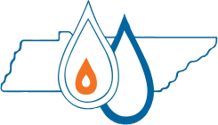 25
[Speaker Notes: Can be difficult to do in a diverse population
Rule of thumb:  Your board should look like the community they serve. 
TAUD Board with 3 females]
Meetings
Should  be organized, structured, open, and smooth flowing.
Aware of the total time commitment
Drive time, preparation, and follow up
Should keep on schedule and be considerate of everyone’s time
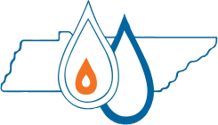 26
[Speaker Notes: 4- 5 hour board meetings.  Board member would get on his soap box.  Lost respect from other board members.]
Meeting Attendance
If occurs often other board members with question if the missing board member is serious about serving.
Should  have bylaws to be able to deal with board members that do not regularly attend meetings
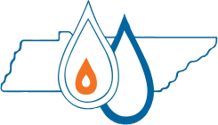 27
[Speaker Notes: Rules on meeting attendance Missing 2 or more consecutive meetings can be removed.]
Public Scrutiny
Due to transgressions of a few and greed of a few boards are no longer held in the same as in previous generations.
If board members aren’t being open and honest it can put them in a position that could result in an unfortunate posture
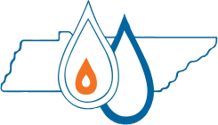 28
[Speaker Notes: TBOUR, Anthony, Bruce, Phillip, and Ross. 
People look closer at boards due to the issues 
People asking me to be on a board and they lead with how much money I can make.]
Sarbanes-Oxley Act (SOX)
Federal criminal penalties  and auditing requirements
Proper maintenance and retention of documents and records pertaining to the specifics of auditing the organizations finances
Cannot be altered, destroyed, concealed or mutilated.
Whistle Blower protection provision.
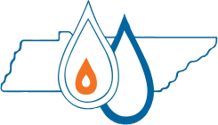 29
[Speaker Notes: 2002
Fines and imprisonament can be administered
 Don, Carol and Mel can probably go all day about this one.]
Lawyers
Legal should attend all board meetings
Review and approve all agendas
Review and approve all minutes
Other advice
Needs to be available to the board at meeting to ensure their decisions are legal and to the organizations policies.
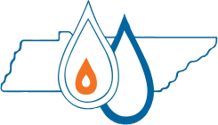 30
[Speaker Notes: Necessary evil
Who Hissed?
Dons favorite thing,]
Executive Sessions
Closed to Staff
Discussion of confidential topics
Do not keep minutes
Topic and conversation must stay in the meeting
Only confidential topics should be discussed
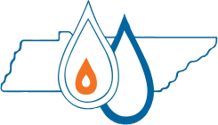 31
[Speaker Notes: Must be careful Suspecion and misunderstanding can happen for the staff and ones not allowed in the meeting.,  
Will encourage rumors and unrest]
The Abilene Paradox
Board members can get caught up that lose sight of where they are going and for that matter why they are going there.
Boards make decisions that individually they would never make.  
Individuals go along because they do not want to be left out or be called laggers.
Can be ridiculed, disparaged or humiliated
Board members need to be able to speak freely and openly.
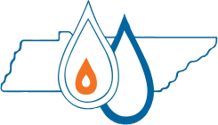 32
[Speaker Notes: Cant see the forrest for the trees.
Best case I have for this is the decision of whether to leave TVA or not in Memphis.  It wasn’t pretty and agendas and politics got in the way of the decision.  Fortunately they got back on track and made the correct decision.]
Strategic Planning
Roadmap for the future
Guide for the board, committees and staff.
Makes for a coordinated effort.
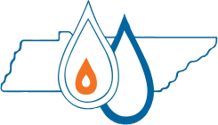 33
[Speaker Notes: Got to have it
Does not have to be all that complicated
Need buy in from your team.]
Technology
Project a different board environment.
Technology should save a task, time and money.
Better communication.
More transparency.
Better record keeping
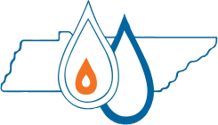 34
[Speaker Notes: Important not to leave board members behind with technology,  Can be a lot for a senior board member to keep up.
So technolory is sometimes my friend and sometimes not]
Wrap Up
Perfect Board is probably a goal that will never be reached.
Due to the way people work with one another it is doubtful that consistent harmony can be achieved.
Board can take these 50 principles and use them as a guide to have better board-leader relationships
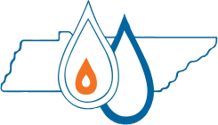 35
[Speaker Notes: It wouldn’t be much fun without some drama and conflict]
Wrap Up
Boards are consumed with the business of today. They rarely explore the underlying principles and ideas of Character.
Placing a topic like integrity, leadership or competency on the agenda could offer a truly rewarding experience
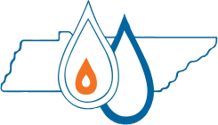 36
[Speaker Notes: Sometimes it’s a good idea to add some of the character topics could provide some good communication and help grow the board closer.]
Questions?
Nick Newman
Executive Director, TAUD
NickNewman@TAUD.org
901-907-9266
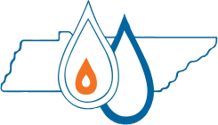 37
[Speaker Notes: Sometimes it’s a good idea to add some of the character topics could provide some good communication and help grow the board closer.]